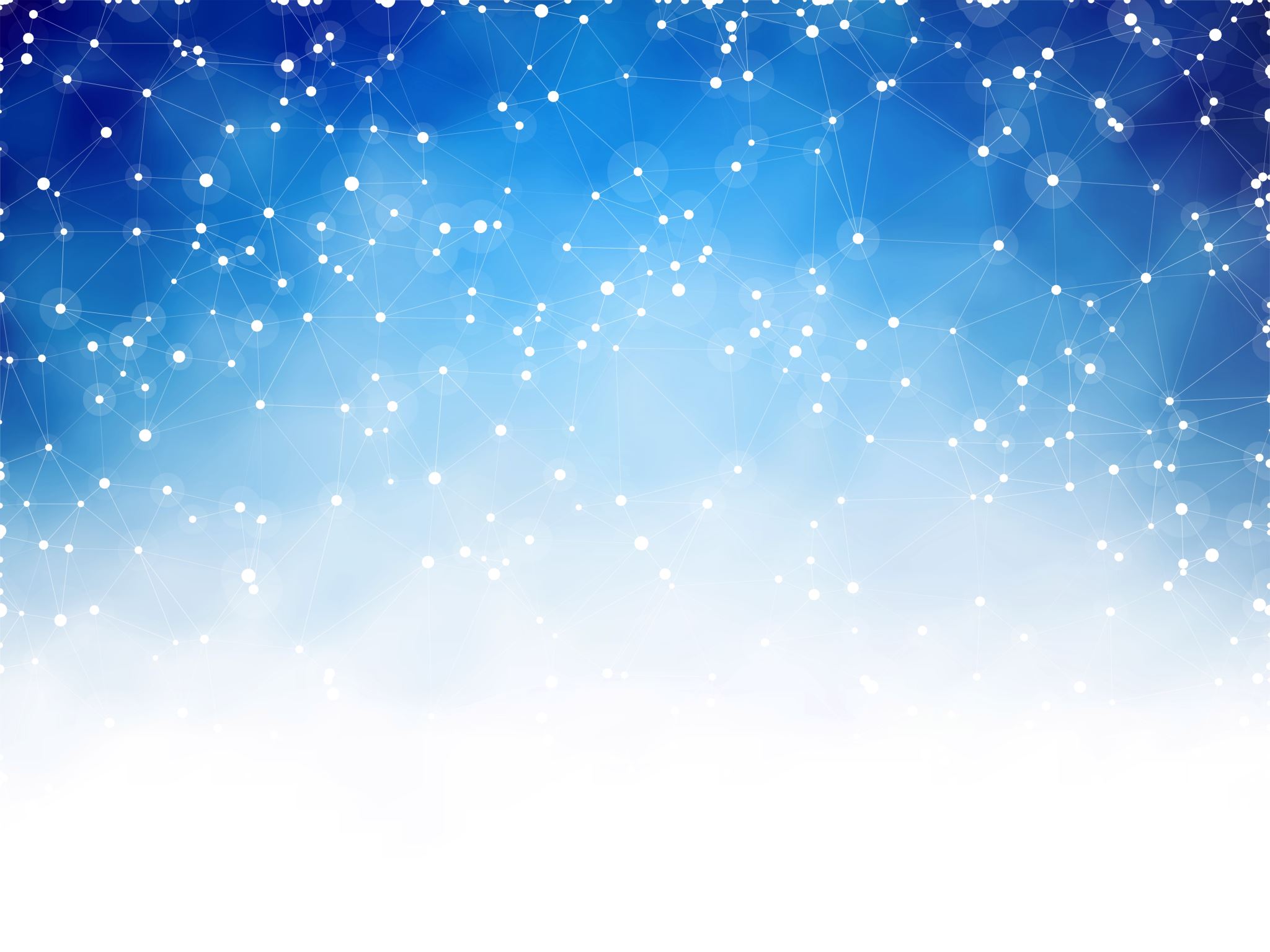 Canton, NC WWTP Transition Plan and Recommendations
WWTP Transition Plan
Phase I
1A  Initial Outage Preparation(prior to beginning of mill outage)
PH control
Surge Volume—using Primary Clarifier
Chemicals required
Sulfuric Acid, C02, Coagulants/Polymers , Supplemental Nutrients
1B Beginning of Mill Outage (Similar to shutting down for annual outage)
Timeframe (Weeks)
Continue to run WWTP as an Activated Sludge System at full capacity
Monitor flow, BOD/surrogate loading, and Food/Microorganism (F/M) ratio
Phase 1 to end when flow/loading/F/M reaches 50% of normal levels—Use rolling average numbers—3-5day rolling average
Phase I Initial Shutdown Activated Sludge Full Capacity
#4
Secondary Clarifier 
(2.82 MG)
RAS
#3
Primary Clarifier 
(3.47 MG)
Aeration Basin 
(3.4 MG)
AB or Digester 
(2.3 MG)
Aeration Basin 
(3.4 MG)
AB or Digester 
(2.3 MG)
#5
Secondary Clarifier 
(2.82 MG)
#2
Primary Clarifier 
(3.47 MG)
Primary Sludge
Flow 
Splitting Station
Belt Presses
WAS
#1 
Primary Clarifier 
(1.01 MG)
#6
Secondary Clarifier 
(1.85 MG)
Low  
Lift 
Pumps
Bar Screens
City Sewer
Grit Chamber
Mill Wastewater
WWTP Transition Plan
Phase II (Time frame-Months)
Tank, vessel, mill, and piping clean-up
Similar to tail end of annual outages
Reduced flow and Loading
F/M will be reduced
Begin taking excess equipment off-line
Primary Clarifiers
Stop C02
Secondary Clarifiers
Take one of the two aeration trains out of service
Continue to run activated sludge process
Belt Presses
Low lift pumps
Phase II Partial Shutdown Activate Sludge
#3
Primary Clarifier
Storm Surge 
(3.47 MG)
#4
Secondary Clarifier Emergency Use
(2.82 MG)
RAS
Aeration Basin 
Down
AB or Digester 
Down
Aeration Basin 
(3.4 MG)
AB or Digester 
(2.3 MG)
#5
Secondary Clarifier 
(2.82 MG)
#2
Primary Clarifier 
(3.47 MG)
Primary Sludge
Flow 
Splitting Station
Belt Presses
WAS
#1 
Primary Clarifier 
(1.01 MG)
#6
Secondary Clarifier 
(1.85 MG)
Low  
Lift 
Pumps
Bar Screens
City Sewer
Grit Chamber
Mill Wastewater
WWTP Transition Plan
Phase III (Timeframe—Months)
Phase III begins when mill flow/loading approaches zero
Municipal flow only approximately 1 MGD except for storm flows
Long Term End Game WWTP—Flow scheme
Primary Treatment
Grit chamber, Bar screen, Low lift pump/s as required, flow splitting station
Primary Clarification
#1 Primary Clarifier-1.01 MG
#2 & #3 storm surge (6.9MG) 
Secondary Treatment
One train in ASB(Aerated Stabilization Basin) once through system
2.3 MG section aerated; 3.4 MG section final aeration and settling area
WWTP Transition Plan
Phase III continued
Secondary/tertiary Clarification
Last part of aeration train (3.4 MG)
#6 or #5 Clarifier
#4 & #5 Out of service available for emergency use (9.6 MG)
Storm surge or off-spec quality treated water
Flow Measurement, Reaeration, and Discharge
Flume—flow compliance
Reaeration Cascade—O2 injection
Final Discharge
Phase III Municipal Flow  ASB once through Operation
#3
Primary Clarifier
Storm Surge 
(3.47 MG)
#4
Secondary Clarifier Emergency Use
(2.82 MG)
Aeration Basin
Down
AB or Digester
Down
Aeration/
Settling
(3.4 MG)
AB or Digester 
(2.3 MG)
#2
Primary Clarifier Storm Surge 
(3.47 MG)
#5
Secondary Clarifier 
Emergency Use
(2.82 MG)
Primary Sludge
Flow 
Splitting Station
Belt Presses
Grit Chamber
#1 
Primary Clarifier 
(1.01 MG)
#6
Secondary Clarifier 
(1.85 MG)
Low  
Lift 
Pumps
Bar Screens
City Sewer
Leachate/ storm flow
WWTP Transition Plan
Further Investigation/Data Needs
O2 Addition Optimization
City of Canton– WWTP data
Industrial components of Canton wastewater
Nitrogen and Ammonia content of Canton wastewater
Normal and Maximum flows
Landfill Leachate characterization
Last Permit Renewal Priority Pollutant analysis
Mill operator input on transition plan
Treatability study to confirm needed residence time for ASB (once through) operation
Sampling and analysis planned for the week of March 20.